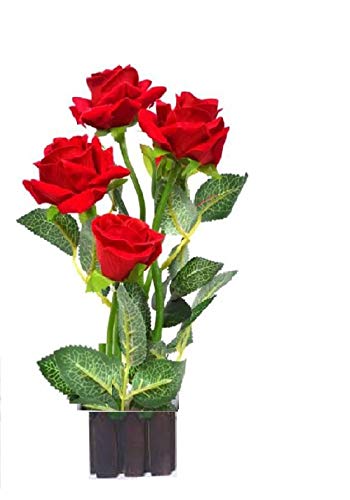 আজকের ক্লাসে সবাইকে স্বাগতম।
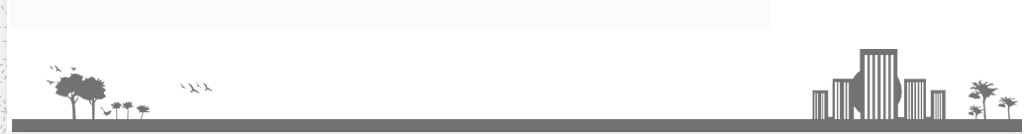 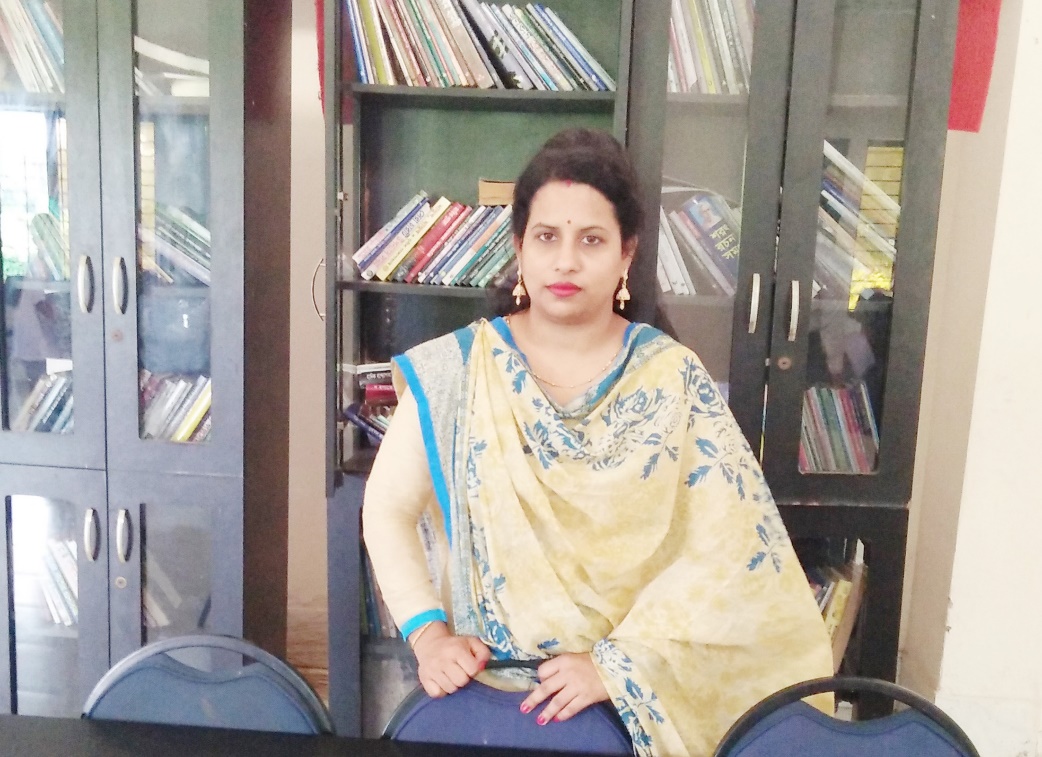 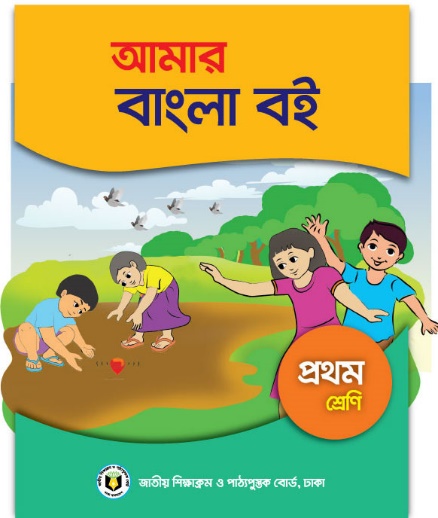 উপস্থাপনায়
শ্রেণিঃ প্রথম
   বিষয়ঃ বাংলা 
   পাঠ-৩2        
                    তারিখঃ 26/০3/২০২০ খ্রিঃ 
 সময়ঃ ৫৫মি
মল্লিকা পাল
সহকারি শিক্ষক,
কাঠি সরকারি প্রাথমিক বিদ্যালয়,
গোপালগঞ্জ সদর, গোপালগঞ্জ। 
mpaul29024@gmail.com
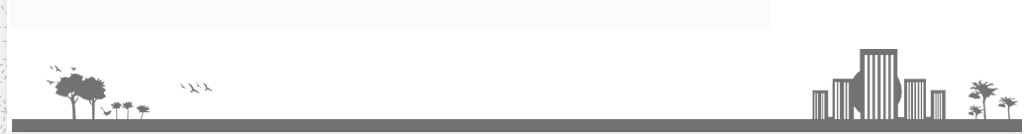 চলো ভিডিও টি দেখি…
এই স্বরবর্ণের সংক্ষিপ্ত রূপ হচ্ছে- কার চিহ্ন।
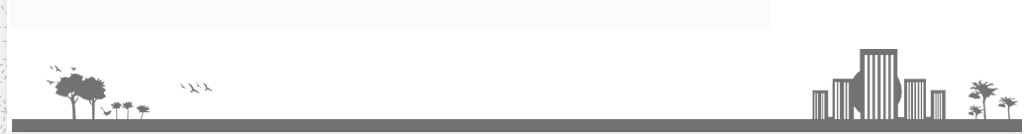 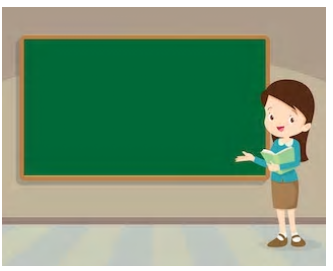 আজকের পাঠ...
‘ছবি দেখে গল্প শুনি ও বলি’
পাঠ্যাংশ...
‘আ-কার’
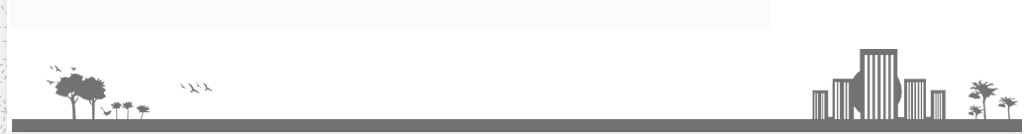 শিখনফল:
এ পাঠ শেষে শিক্ষার্থীরা,
                                          1.২.২ আ-কার চিহ্নযুক্ত শব্দ ও অনুরূপ শব্দযোগে গঠিত বাক্য   শুনে বলতে পারবে। 
                            1.২.১ আ-কার চিহ্নটি সঠিক ভাবে লিখতে পারবে।।
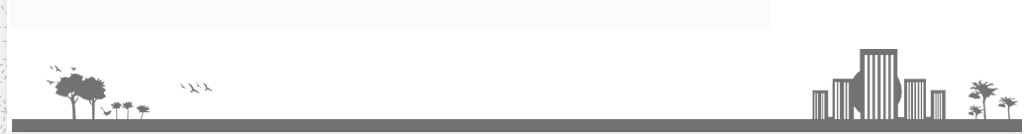 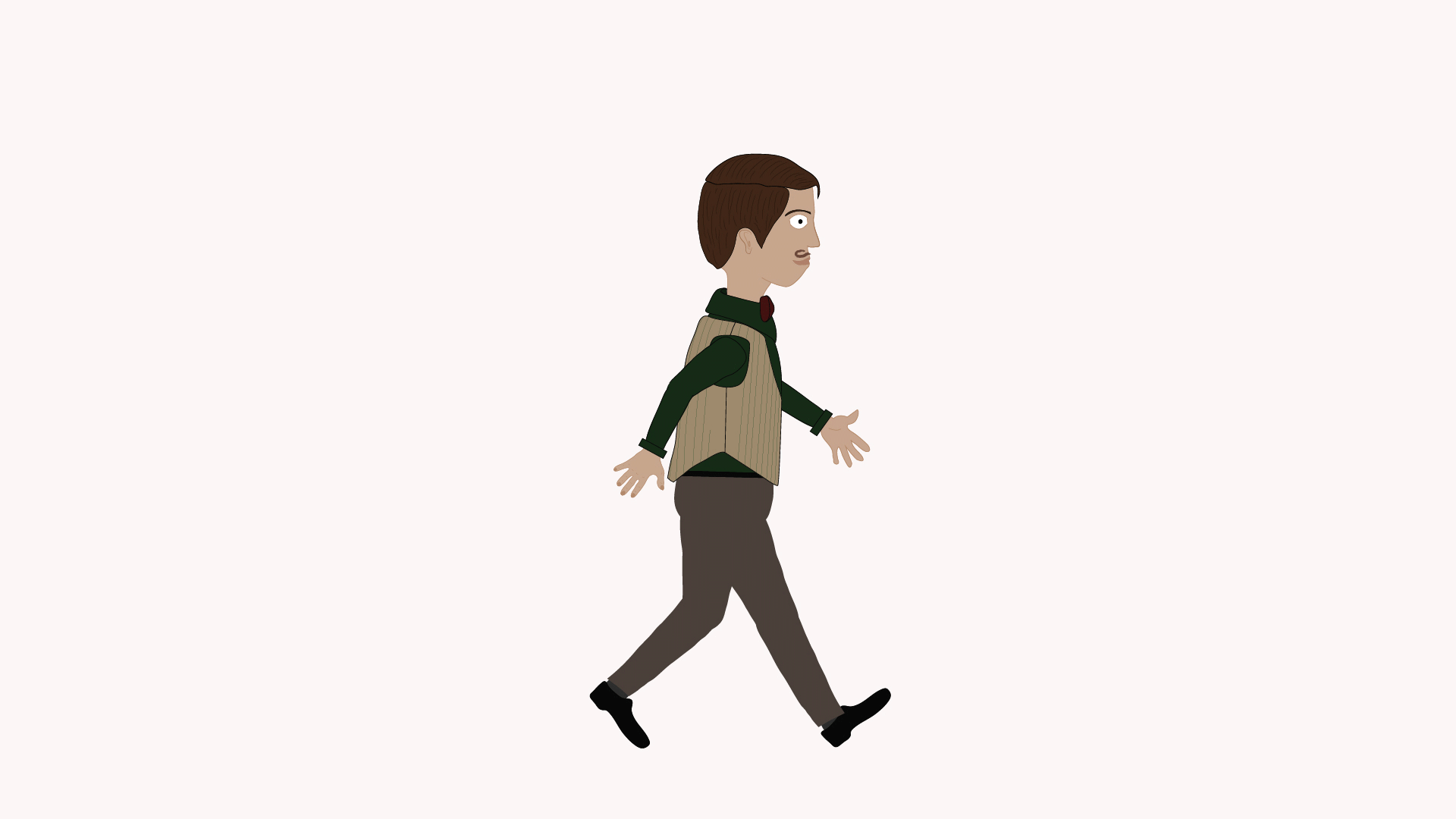 ছবি গুলো লক্ষ্য করি...
মামা যায়।
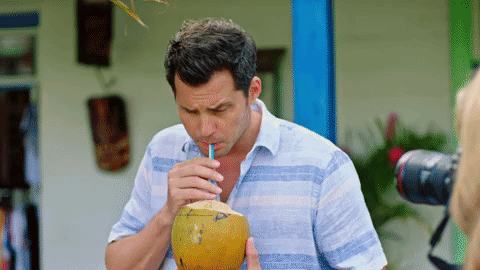 ডাব খায়।
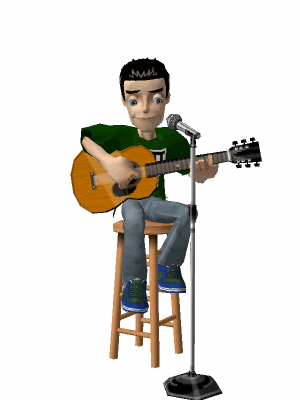 গান গায়।
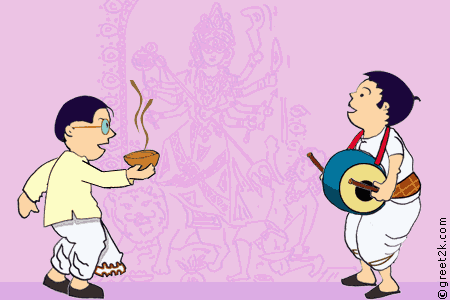 ঢাক বাজায়।
?
যা
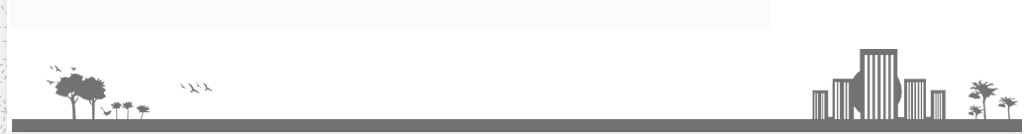 কার চিহ্ন
স্বরবর্ণের সংক্ষিপ্ত রূপকে কার বলে।
আজকের পাঠের কার চিহ্নটি হল- “আ-কার   আ
(    )
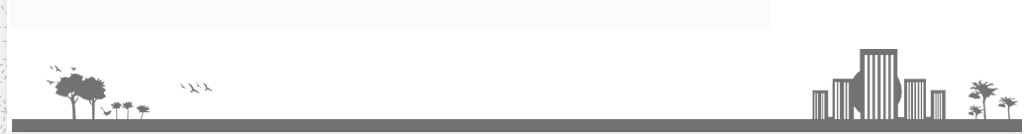 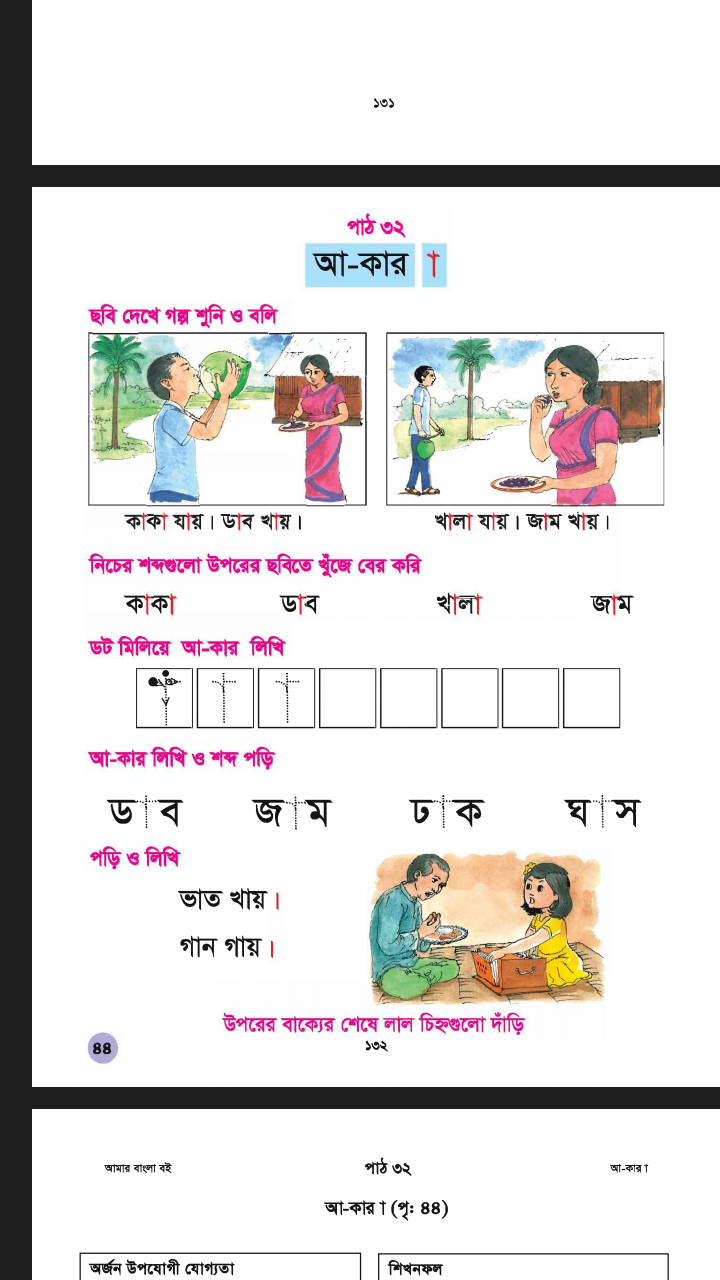 কাকা যায়।  ডাব খায়।
ছবি গুলো লক্ষ্য করি...
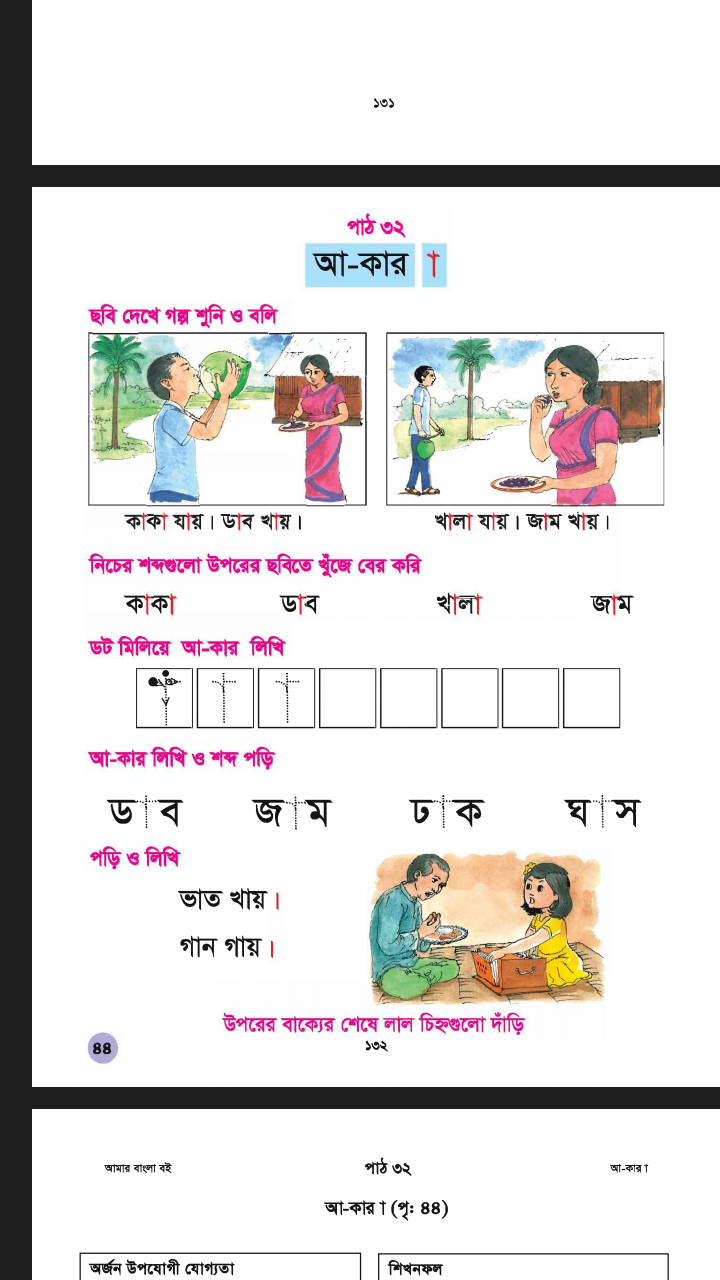 খালা যায়। জাম খায়।
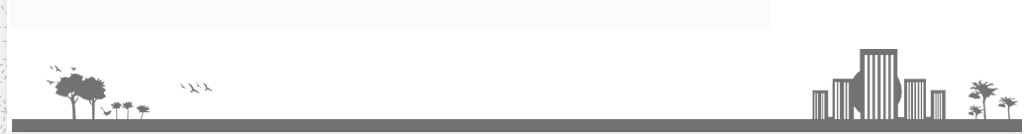 জোড়ায় কাজ
নিচের শব্দ গুলো উপরের ছবিতে খুঁজে বের করি-
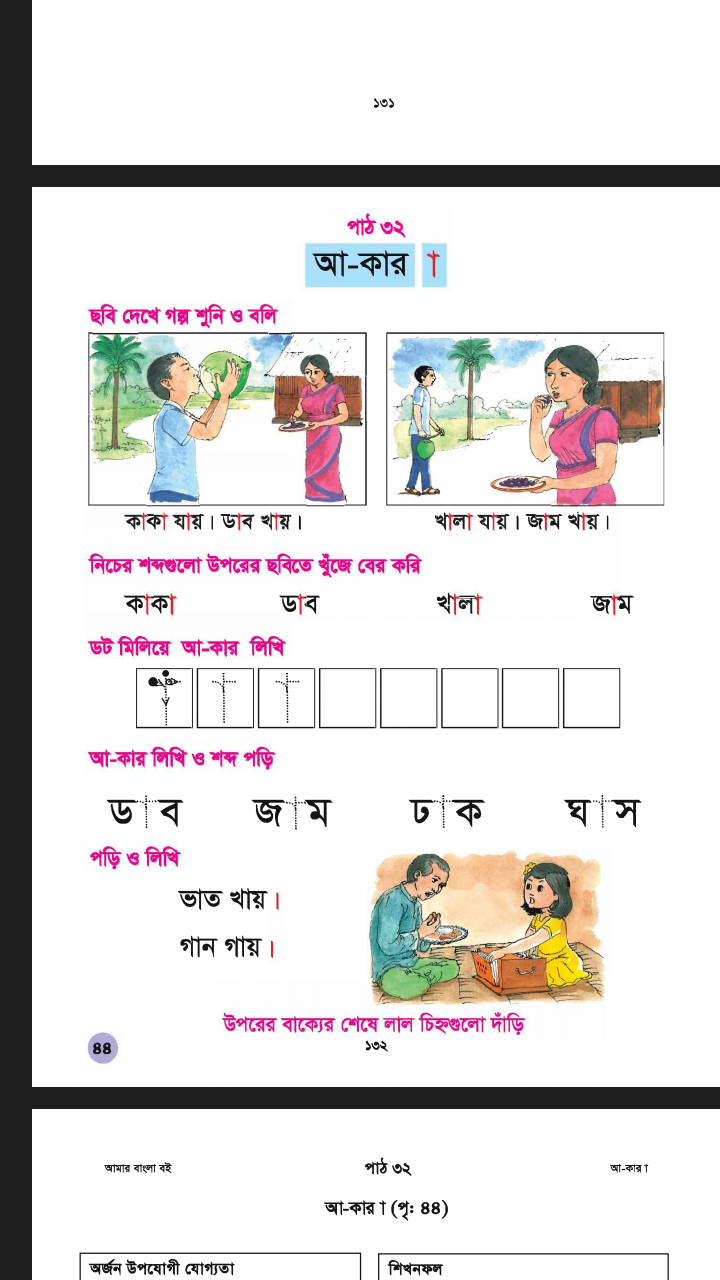 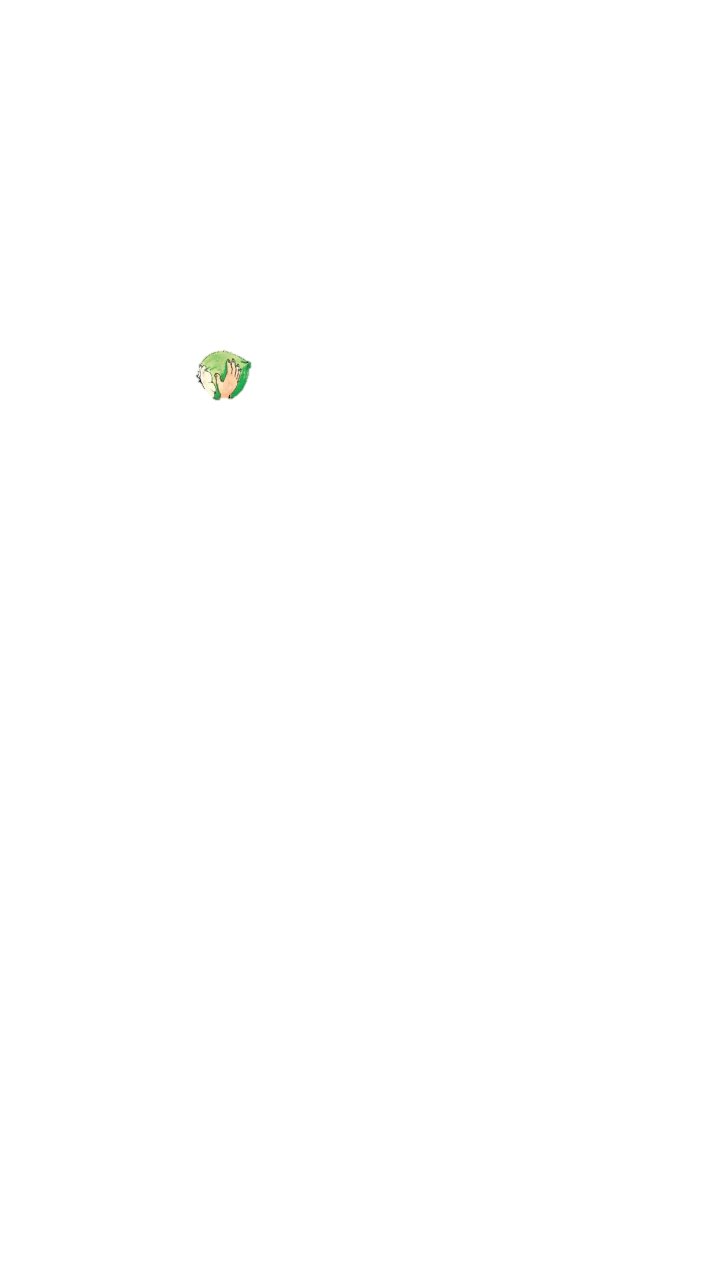 কাকা
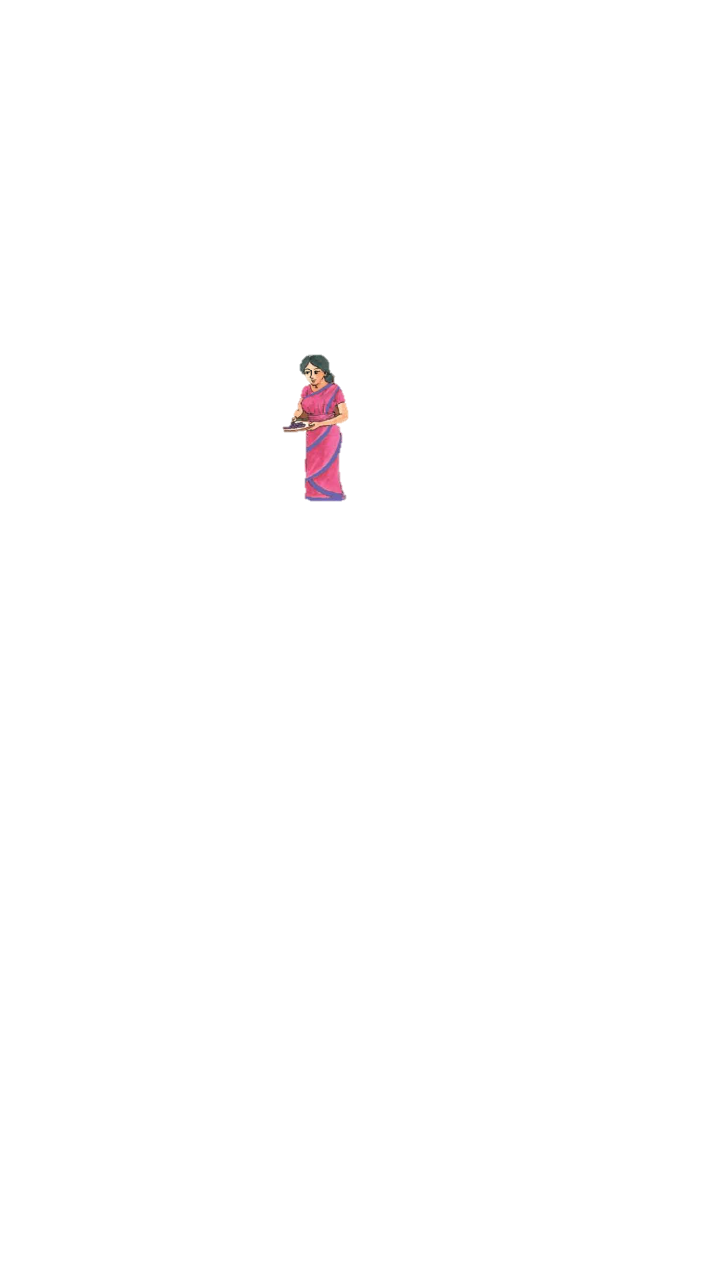 ডাব
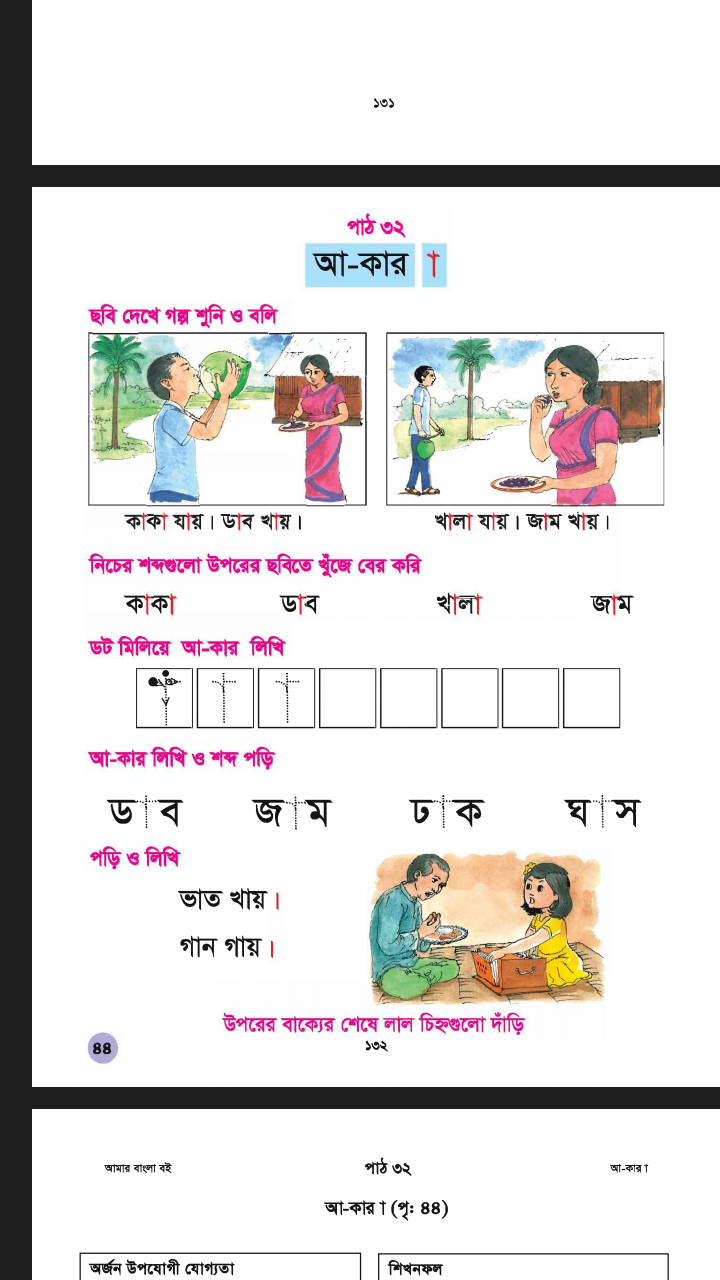 খালা
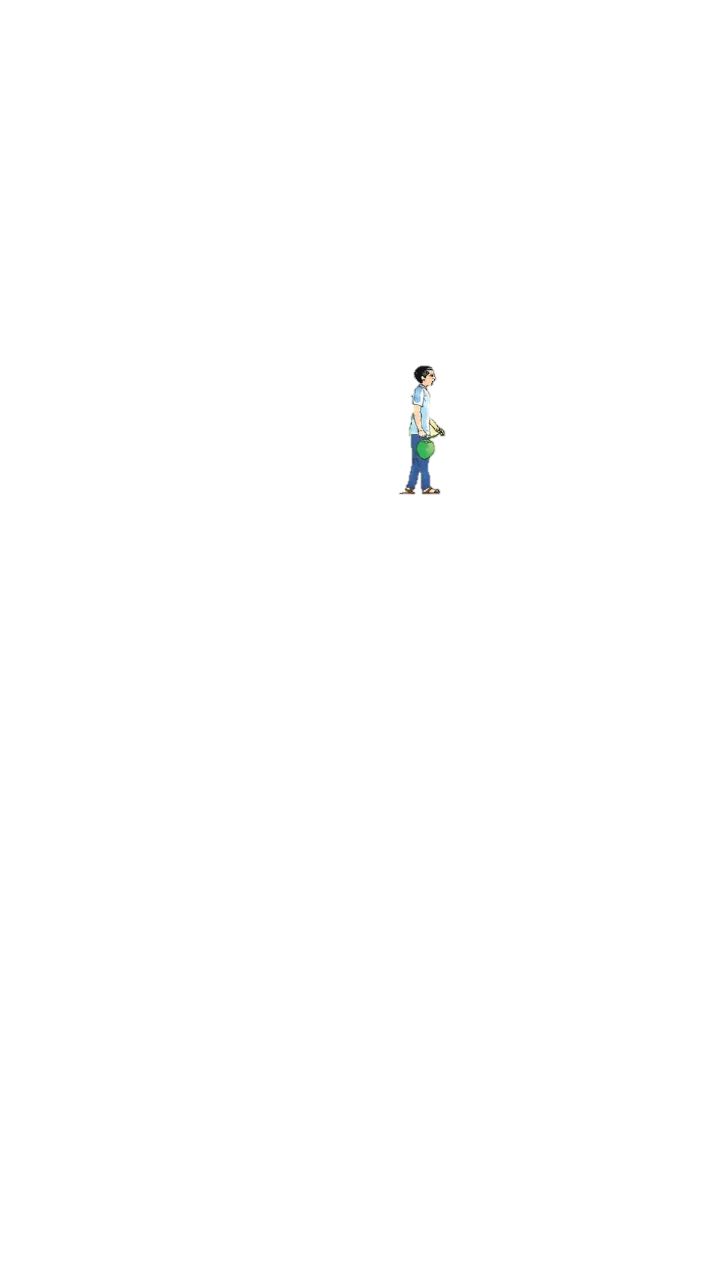 জাম
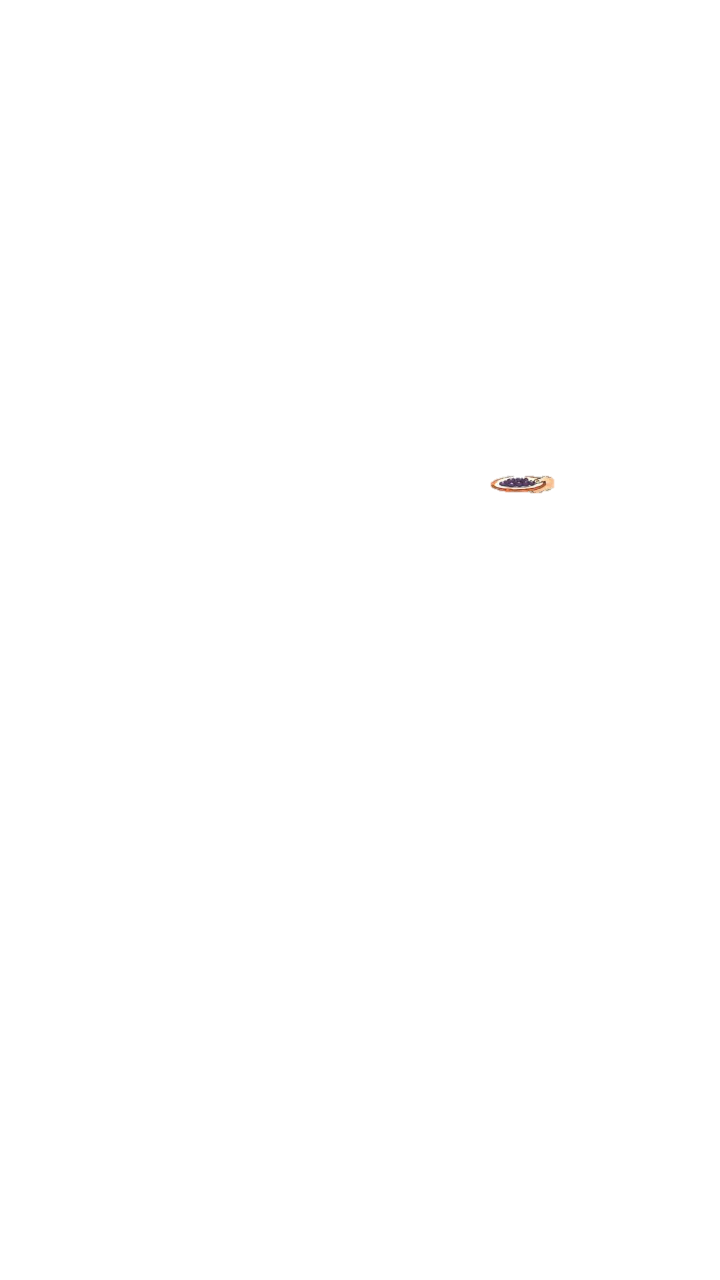 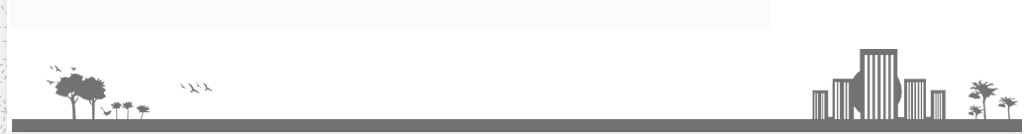 যেভাবে আ-কার লিখে...
আ-কার খাতায় লিখে দেখাও
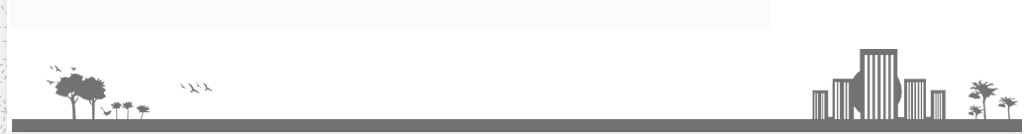 আরো কিছু ছবি দিয়ে দেখ ও ছবিতে কি দেখতে পাচ্ছো বলো-
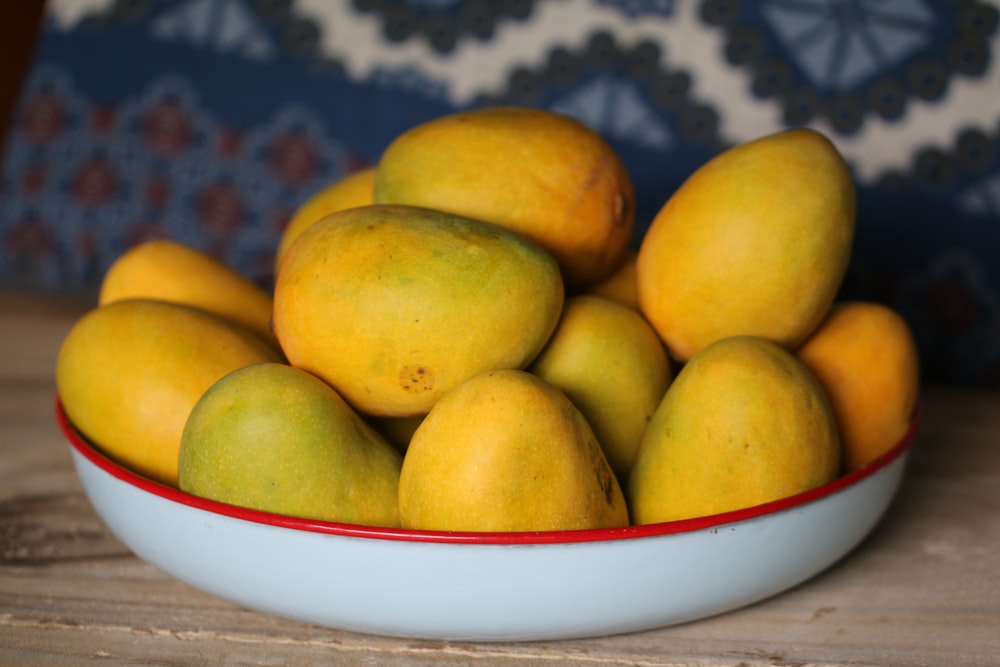 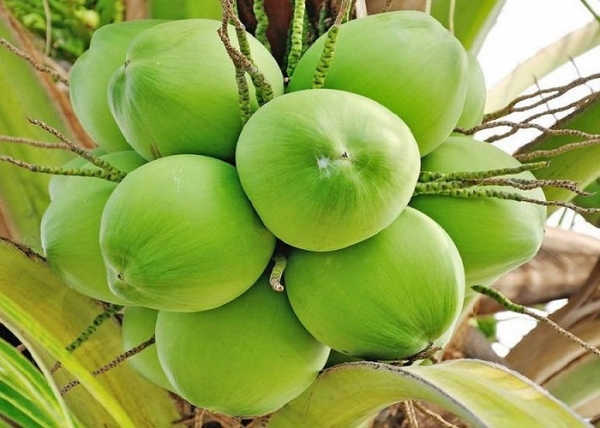 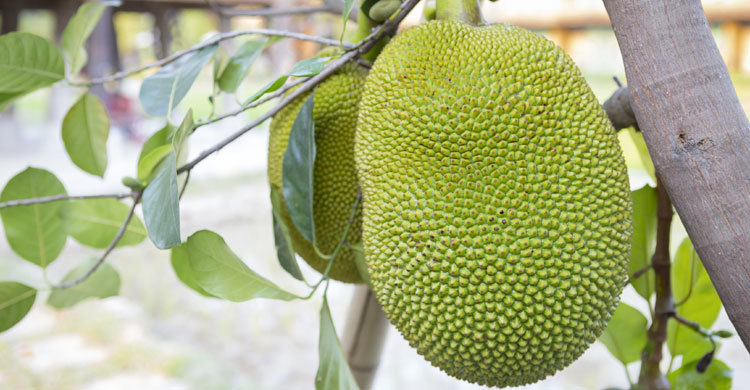 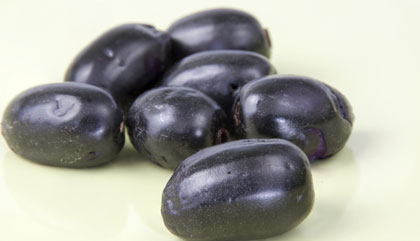 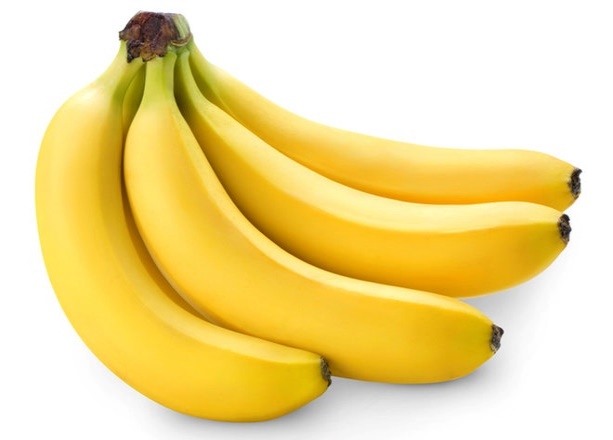 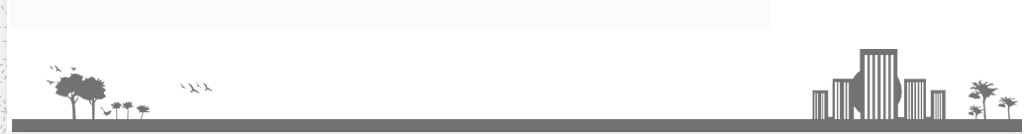 একক কাজে মূল্যায়ন
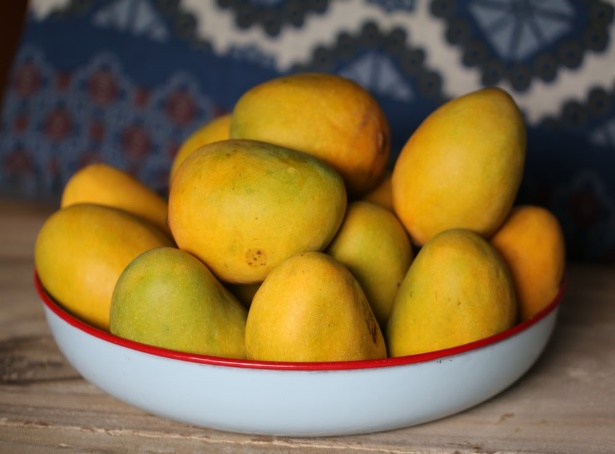 ছবিগুলো লক্ষ্য কর এবং যে নাম গুলোয় আ-কার আছে সেগুলো চিহ্নিত কর।
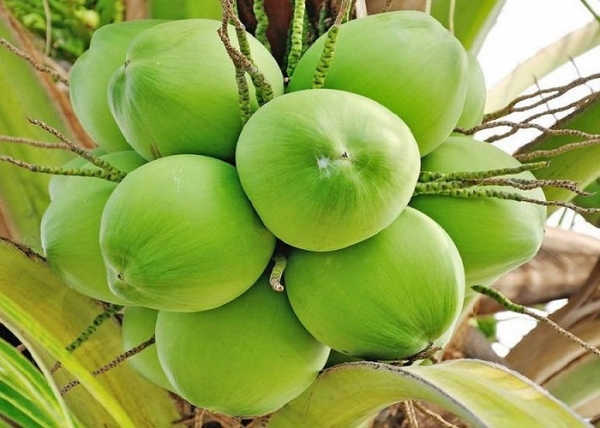 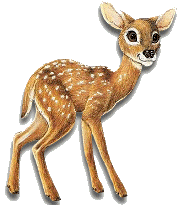 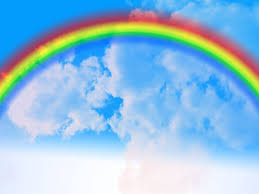 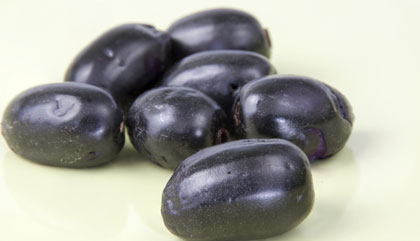 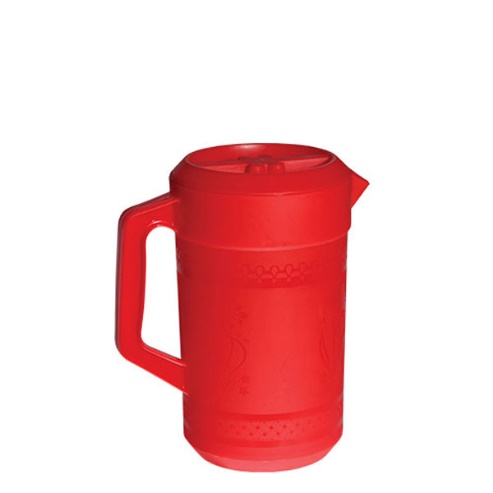 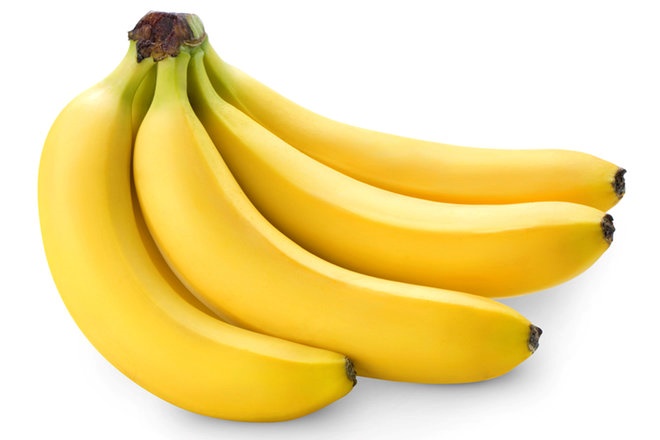 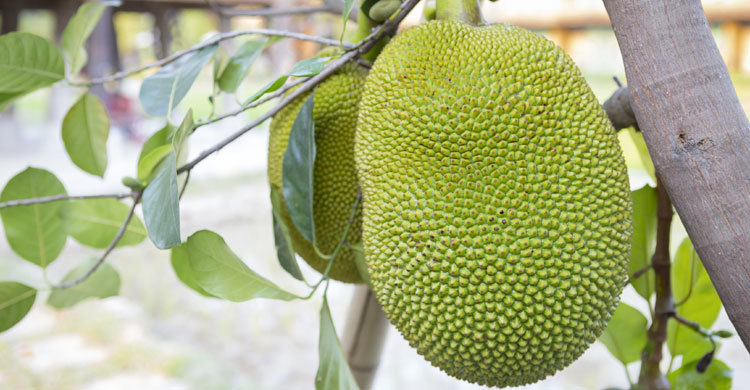 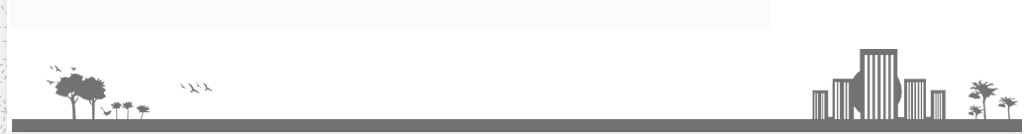 নিচের বাক্য গুলি পড়ি এবং আ-কার যুক্ত শব্দে গোল দাগ দিই...
আমার  নাম  মিনা।
আমি  স্কুলে  যাই ।
মা আমাকে অনেক আদর করে।
আমার বোনের নাম সুমি।
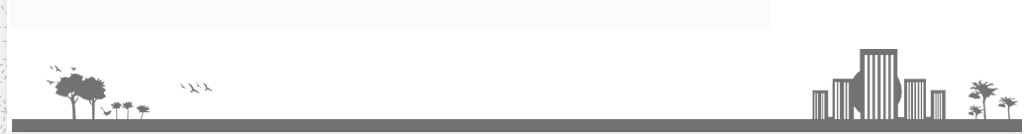 মূল্যায়ন...
শুণ্যস্থানে ‘আ-কার’ চিহ্ন লিখঃ
ব
জ
স
ঘ
গ
ন
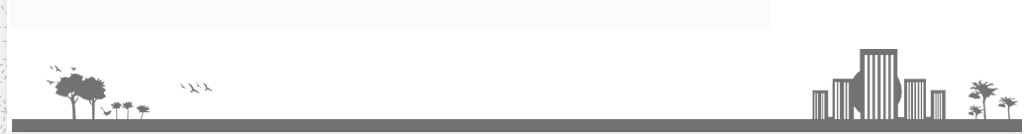 আজকের নতুন শব্দ ও তার অর্থ লিখে নাও ...
ডাব
কচি নারিকেল
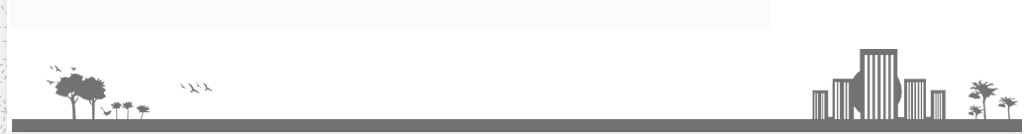 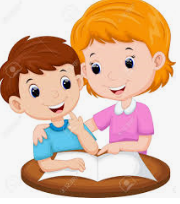 বাড়ির কাজ
আ-কার যুক্ত ৫টি শব্দ লিখে আনবে।
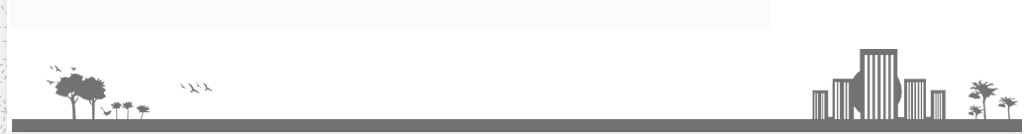 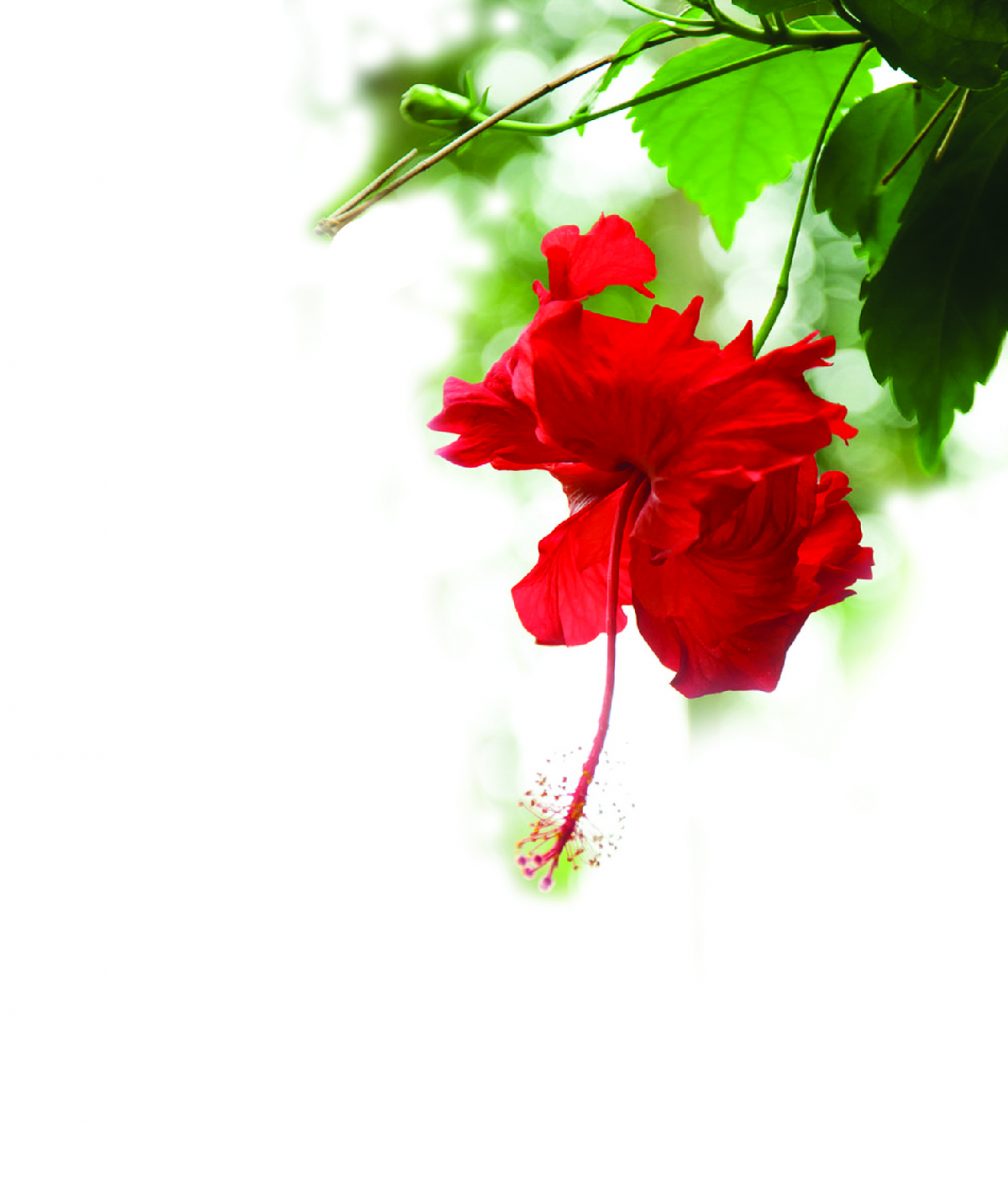 আজকের 
          ক্লাস 
                      এখানেই 
                            শেষ।
                                           ধন্যবাদ ।
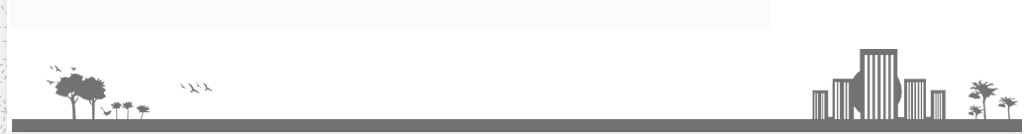